Инспекция государственного строительного надзора Новосибирской области
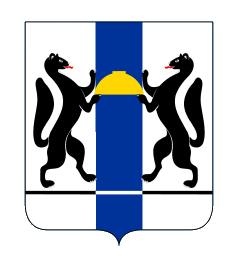 Правоприменительная практика инспекции государственного строительного надзора Новосибирской области при осуществлении регионального государственного строительного надзора в 2019 году
Докладчик: консультант-юрист отдела судебно-правовой работы Белокопытова Наталья Михайловна
Новосибирская область 2020 год
Правоприменительная практика при осуществлении регионального государственного строительного надзора
Основания для проведения внеплановых проверок, согласование проведения внеплановых выездных проверок с прокуратурой Новосибирской области в установленных законом случаях
1. Проверки проводятся без формирования ежегодного плана проведения плановых проверок
а) извещений от застройщика (заказчика) или лица, осуществляющего строительство:
2. Проверки проводятся на основании направленных в орган государственного строительного надзора (далее – ОГСН)
направленного в соответствии с частями 5 и 6 статьи 52 Градостроительного кодекса Российской Федерации (далее - ГрК РФ)
 об устранении нарушений
 об окончании строительства
б) обращений и заявлений граждан, в том числе индивидуальных предпринимателей (далее – ИП), юридических лиц (далее – ЮЛ), включая извещения, направляемые лицами, осуществляющими строительство в соответствии с частью 3 статьи 53 ГрК РФ, информации от органов государственной власти (далее – ОГВ), (должностных лиц органа государственного надзора (далее – ОГН), органов местного самоуправления (далее – ОМСУ), включая извещения, направляемые лицами, осуществляющими строительство в соответствии с частью 3 статьи 53 ГрК РФ, из средств массовой информации о фактах произошедшей аварии, нарушений технических регламентов, иных нормативных правовых актов и проектной документации при выполнении работ в процессе строительства, реконструкции объекта капитального строительства, в том числе нарушений обязательных требований к применяемым строительным материалам, если такие нарушения создают угрозу причинения вреда жизни, здоровью людей, окружающей среде, безопасности государства, имуществу физических и юридических лиц, государственному или муниципальному имуществу либо повлекли причинение такого вреда
в) обращений и заявлений граждан, в том числе ИП, ЮЛ, информации от ОГВ (должностных лиц ОГН), ОМСУ, из средств массовой информации о фактах привлечения денежных средств граждан для долевого строительства многоквартирных домов и (или) иных объектов недвижимости в нарушение законодательства об участии в долевом строительстве многоквартирных домов и (или) иных объектов недвижимости
Основания для проведения внеплановых проверок, согласование проведения внеплановых выездных проверок с прокуратурой Новосибирской области в установленных законом случаях
3. Основанием для проведения проверки помимо оснований, указанных в подпункте 2 настоящего подраздела, является:
а) программа проверок, разрабатываемая органом государственного строительного надзора:
б) истечение срока исполнения ЮЛ, ИП, выданного ОГСН предписания об устранении выявленного нарушения обязательных требований
в) наличие приказа (распоряжения) руководителя (заместителя руководителя) ОГСН о проведении проверки, изданного в соответствии с поручением Президента Российской Федерации или Правительства Российской Федерации либо на основании требования прокурора о проведении внеплановой проверки в рамках надзора за исполнением законов по поступившим в органы прокуратуры материалам и обращениям
4. Выездная проверка по основанию, указанному в абзаце«б»подпункта 2 настоящего подраздела, может быть проведена ОГСН незамедлительно с извещением органа прокуратуры в порядке, установленном частью 12 статьи 10 Федерального закона № 294-ФЗ
5. Предварительное уведомление  ЮЛ,  ИП о проведении выездной проверки по основанию, указанному в абзаце«б» пункта 2, не требуется
6.  В приказе (распоряжении)  ОГСН о назначении проверки, акте проверки дополнительно указываются наименование и место нахождения объекта капитального строительства, в отношении которого соответственно планируется проведение мероприятий по контролю и фактически были проведены указанные мероприятия
ВАЖНО!
При организации и проведения проверок в рамках осуществления регионального государственного строительного надзора не используются проверочные листы.
По основаниям указанным в подпунктах а, б пункта 2, подпунктах а, б пункта 3 части 5 статьи 54 ГрК РФ, в соответствии с полномочиями инспекции, предусмотренными Положением об инспекции государственного строительного надзора Новосибирской области, утвержденным постановлением Правительства Новосибирской области от 18.10.2016 № 342-п «Об утверждении Положения об инспекции государственного строительного надзора Новосибирской области» в 2019 году было проведено 3 503 проверки (в 2018 году – 3435 проверок)
По программе проверок, разрабатываемой  ОГСН
     По извещениям по окончании строительства
     В связи с истечением срока исполнения ЮЛ, ИП выданного ОГСН предписания об устранении выявленного нарушения обязательных требований
     В связи с обращениями и заявлениями граждан, в том числе ИП, ЮЛ, включая извещения, направляемые лицами, осуществляющими строительство в соответствии с частью 3 статьи    53 Гр К РФ
В 2019 году инспекцией государственного строительного надзора Новосибирской области направлено в органы прокуратуры 47 заявлений о согласовании внеплановой проверки юридических лиц и индивидуальных предпринимателей, из них 9 заявлений согласовано и по 38 заявлениям отказано в согласовании.
Исчисление и соблюдение сроков проведения проверок
Пунктом 1 статьи 13 Федерального закона № 294-ФЗ предусмотрено, что срок проведения документарной или выездной проверки не превышает двадцать рабочих дней, нарушений или превышений сроков проведения проверок в 2019 году не допущено.
Разработка и издание приказов о проведении проверок, их содержание
С января 2018 года организация проверок при осуществлении государственного строительного надзора осуществляется с применением риск - ориентированного подхода. В целях применения риск - ориентированного подхода при организации регионального государственного строительного надзора строящиеся, реконструируемые объекты капитального строительства подлежат отнесению к определенным категориям риска в соответствии с Правилами отнесения деятельности юридических лиц и индивидуальных предпринимателей и (или) используемых ими производственных объектов к определенной категории риска или определенному классу (категории) опасности, утвержденными постановлением Правительства Российской Федерации от 17 августа 2016 года                            № 806 «О применении риск - ориентированного подхода при организации отдельных видов государственного контроля (надзора) и внесении изменений в некоторые акты Правительства Российской Федерации».      Присвоение категории риска объекту осуществляется инспекцией после поступления извещения о начале работ на таком объекте в соответствии с критериями отнесения строящихся, реконструируемых объектов капитального строительства к категориям риска при осуществлении регионального государственного строительного надзора с учетом сведений проектной документации, получившей положительное заключение экспертизы проектной документации, на основании соответствующего распоряжения начальника инспекции и отражается в программе проверок.
При осуществлении регионального государственного строительного надзора программа проверок составляется с учетом категории риска объекта и включает:
В 2019 году в разрезе установленных категорий риска, по программам проверок было проведено 1553 проверки по 711 объектам, что составило 67,4% от всех объектов, по которым проводились такие проверки (в 2018 году 801 проверка, по 447 объектам, 37,2% от всех объектов).
На основании пункта 1 статьи 14 Федерального закона № 294-ФЗ приказы инспекции о проведении проверок разрабатываются и издаются в соответствии с типовой формой распоряжения (приказа) органа государственного контроля (надзора) о проведении проверки юридического лица, индивидуального предпринимателя, утвержденной приказом Минэкономразвития России от 30.04.2009 № 141 (далее - Типовая форма).
В приказах инспекции о проведении проверки указываются сведения, предусмотренные пунктом 2 статьи   14 Федерального закона № 294-ФЗ и Типовой формой, а именно: 
- наименование органа государственного контроля (надзора), а также вид (виды) государственного контроля (надзора); 
- фамилия, имя, отчество, должность должностного лица или должностных лиц, уполномоченных на проведение проверки, а также привлекаемых к проведению проверки экспертов, представителей экспертных организаций; 
- наименование юридического лица или фамилия, имя, отчество индивидуального предпринимателя, проверка которых проводится, места нахождения юридического лица (ее филиалов, представительств, обособленных структурных подразделений) или места фактического осуществления деятельности индивидуальных предпринимателей; 
-     цели, задачи, предмет проверки и срок ее проведения; 
-   правовые основания проведения проверки, в том числе подлежащие проверке обязательные  требования: 
-  сроки проведения и перечень мероприятий по контролю, необходимых для достижения целей и задач проведения проверки; 
- перечень административных регламентов по осуществлению государственного строительного контроля (надзора); 
-   перечень документов, предоставление которых необходимо для достижения целей и задач проведения проверки; 
-    даты начала и окончания проведения проверки. 
Инспекцией обеспечивается строгое соблюдение требований к форме и содержанию приказа о проведении проверки.
Соблюдение прав юридических лиц и индивидуальных предпринимателей при организации и проведении проверки
Руководствуясь статьей 18 Федерального закона № 294-ФЗ должностные лица инспекции, осуществляющие контрольно-надзорные мероприятия, соблюдают законодательство Российской Федерации, права и законные интересы подконтрольного субъекта, в отношении которого проводится проверка.
При проведении инспекцией проверок соблюдались права руководителя, иного должностного лица или уполномоченного представителя подконтрольного субъекта, установленные статьей 21 Федерального закона № 294-ФЗ, а именно: 
1) непосредственно присутствовать при проведении проверки, давать объяснения по вопросам, относящимся к предмету проверки; 
2) получать от органа государственного контроля (надзора), их должностных лиц информацию, которая относится к предмету проверки и предоставление которой предусмотрено Федеральным законом № 294-ФЗ; 
3) Знакомиться с документами и (или) информацией, полученными органами государственного контроля (надзора), органами муниципального контроля в рамках межведомственного информационного взаимодействия от иных государственных органов, органов местного самоуправления либо подведомственных государственным органам или органам местного самоуправления организаций, в распоряжении которых находятся эти документы и (или) информация; 
4) представлять документы и (или) информацию, запрашиваемые в рамках межведомственного информационного взаимодействия, в орган государственного контроля (надзора), орган муниципального контроля по собственной инициативе;
5) знакомиться с результатами проверки и указывать в акте проверки о своем ознакомлении с результатами проверки, согласии или несогласии с ними, а также с отдельными действиями должностных лиц органа государственного контроля (надзора), органам муниципального контроля; 
6) обжаловать действия (бездействие) должностных лиц органа государственного контроля (надзора), органа муниципального контроля, повлекшие за собой нарушение прав юридического лица, индивидуального предпринимателя при проведении проверки, в административном и (или) судебном порядке в соответствии с законодательством Российской Федерации; 
7) привлекать Уполномоченного при Президенте Российской Федерации по защите прав предпринимателей либо уполномоченного по защите прав предпринимателей в субъекте Российской Федерации к участию в проверке.
Случаи обжалования действий должностных лиц инспекции при проведении проверок в 2019 отсутствуют.
Оформление результатов проверки и принятия мер по ее результатам
По результатам проверок должностными лицами инспекции, проводившими проверки, составлялись акты проверки, выдаются предписания. Акт проверки оформлялся непосредственно после ее завершения в двух экземплярах, один из которых с копиями приложений вручался руководителю, иному должностному лицу или уполномоченному представителю юридического лица, индивидуальному предпринимателю, его уполномоченному представителю под расписку об ознакомлении либо об отказе в ознакомлении с актом проверки.
     В случае, если по результатам проведенной проверки в отношении объектов, указанных в части 1.1 статьи 54 ГрК РФ, инспекцией выявлялся факт осуществления строительства или реконструкции объекта капитального строительства без разрешения на строительство (за исключением случаев, если для строительства или реконструкции объекта капитального строительства не требуется выдача такого разрешения) или факт не соответствия объекта капитального строительства требованиям, указанным в разрешении на строительство, а в случае, если для строительства или реконструкции объекта капитального строительства не требуется выдача разрешения на строительство, факт несоответствия объекта капитального строительства предельным параметрам разрешенного строительства, реконструкции объектов капитального строительства, установленным правилами землепользования и застройки, документацией по планировке территории, или обязательным требованиям к параметрам объектов капитального строительства, установленным ГрК РФ, другими федеральными законами, а так же установлена дата возведения самовольной постройки, акт проверки составлялся в трех экземплярах.
     Третий экземпляр акта проверки, в срок не позднее пяти рабочих дней со дня окончания проверки, направлялся в орган местного самоуправления поселения, городского округа по месту нахождения такого объекта капитального строительства или в случае нахождения объекта капитального строительства на межселенной территории в орган местного самоуправления муниципального района, совместно с уведомлением о выявлении самовольной постройки с приложением документов, подтверждающих соответствующий факт.
В случае отсутствия руководителя, иного должностного лица или уполномоченного представителя юридического лица, индивидуального предпринимателя, его уполномоченного представителя, а также в случае отказа проверяемого лица дать расписку об ознакомлении либо об отказе в ознакомлении с актом проверки акт направлялся заказным почтовым отправлением с уведомлением о вручении, которое приобщалось к экземпляру акта проверки, хранящемуся в надзорном деле.
     Копия акта внеплановой выездной проверки, в случае ее согласования с прокуратурой, в течение пяти рабочих дней со дня составления акта проверки направляется в прокуратуру.
     В случае выявления при проведении проверки нарушений юридическим лицом, индивидуальным предпринимателем обязательных требований, должностные лица инспекции, проводившие проверку, выдают юридическому лицу, индивидуальному предпринимателю предписание об устранении выявленных нарушений с указанием срока его исполнения.
     При осуществлении государственного строительного надзора инспекцией в 2019 году выдано 781 предписание об устранении нарушений (в 2018 году – 1209 предписаний).
     Должностные лица инспекции осуществляли своевременный контроль за выполнением выданных предписаний, а также за своевременной подготовкой и передачей материалов должностным лицам инспекции, уполномоченным рассматривать дела об административных правонарушениях, и в суды.
     Информация о результатах контрольно-надзорной деятельности инспекции за 2019 год размещена на официальном сайте инспекции в информационно-телекоммуникационной сети «Интернет».
Работа с заявлениями и обращениями граждан, содержащими сведения о нарушении обязательных требований, причинении вреда или угрозе причинения вреда охраняемым законом ценностям
Порядок рассмотрения обращений граждан инспекцией регулируются Федеральным законом от 02.05.2006 № 59-ФЗ «О порядке рассмотрения обращений граждан Российской Федерации» (далее - 59-ФЗ).
     В 2019 году в инспекцию поступило 941 обращение от граждан, из которых 208 обращений перенаправлены в соответствии с частями 3, 4 59-ФЗ, так как содержали вопросы, решение которых не входит в компетенцию инспекции; на 733 обращения инспекцией подготовлены ответы, из которых 41 обращение послужило основанием для организации проведения внеплановых проверок.
Основные вопросы, затронутые в обращениях граждан (в % от общего количества обращений граждан):
о нарушении при организации работ
    о нарушениях проекта
    о влиянии строительства на окружающую       среду и граждан
    о незаконном строительстве
    о строительных недоделках и дефектах
    о возражениях против строительства
    о вопросах справочно-информационного характера
Привлечение юридических лиц, и должностных лиц, индивидуальных предпринимателей к административной ответственности за административные правонарушения, выявленные при осуществлении регионального государственного строительного надзора
В 2019 году, инспекция, руководствуясь положениями ГрК РФ,  Положением об осуществлении государственного строительного надзора в РФ, принимала меры административного воздействия к нарушителям законодательства в соответствии с Кодексом об административных правонарушениях Российской Федерации (далее – КоАП РФ). 
     Всего в 2019 году, в результате рассмотрения 570 административных дел, вынесено 489 постановлений о привлечении к административной ответственности, по делам, срок рассмотрения которых не истек, что составило 82% (в 2018 году – 781 постановлений из 866 рассмотренных дел, 90,2%). Вынесено постановлений о прекращении производства 107 дел (в 2018 году 43 дела). 
     Основанием для прекращения дел послужило изменение судебной практики по срокам давности привлечения к административной ответственности, предусмотренной ч. 6 ст. 19.5 КоАП РФ (срок изменен с одного года до трех месяцев - определение Конституционного Суда РФ от 26.03.2019 № 823-О).Осталось в производстве на следующий год 56 дел (в 2018 году 42 дела).
Из 489 вынесенных в 2019 году постановлений о привлечении к административной ответственности (в 2018 – 781), включая решения по делам, переданным в суд, стоит выделить наиболее характерные:
за самовольное строительство объектов капитального строительства без оформления разрешений на строительство (ч.1 ст. 9.5 КоАП РФ);
     за нарушение срока направления в инспекцию извещения о начале строительства или сроках завершения работ, которые подлежат проверке (ч.2 ст. 9.5 КоАП РФ);
     за самовольную эксплуатацию объектов капитального строительства без оформления разрешений на ввод объекта в эксплуатацию (ч.5 ст. 9.5 КоАП РФ);
     за нарушения обязательных требований в области строительства и применяемых материалов (ч.1 ст. 9.4 КоАП РФ);
     за невыполнение в установленный срок законного предписания (ч. 6 ст. 19.5 КоАП РФ)
По результатам рассмотрения административных дел, в 2019 году были наложены административные штрафы на общую сумму 17535 тыс. руб.                                                  (в 2018 году 24390 тыс. руб.), из них:
За 2019 год зафиксировано 12 случаев подачи заявлений в суд об оспаривании постановлений инспекции, из них 8 заявлений рассмотрено судом и только одно было удовлетворено, так как материалами дела не установлено наличие состава правонарушения в действиях лица, привлекаемого к административной ответственности.
Оценка тяжести нарушений обязательных требований и выборответственности, к которой привлекается виновное лицо
При выборе вида наказания и меры ответственности за совершение административного правонарушения должностные лица инспекции руководствуются положениями КоАП РФ: учитываются смягчающие и отягчающие административную ответственность обстоятельства, а также возможность замены административного штрафа предупреждением.
Правоприменительная практика
соблюдения обязательных требований
Типичные нарушения обязательных требований и меры,
принимаемые инспекцией
По результатам обобщения и анализа правоприменительной практики в рамках осуществления регионального государственного строительного надзора за 2019 год инспекцией выявлен ряд наиболее часто встречающихся нарушений обязательных требований при строительстве, реконструкции объектов капитального строительства, проверка соблюдения которых является предметом регионального государственного строительного надзора.
Типичные нарушения обязательных требований проектной документации:
1. У въездов на строительную площадку не установлены (не вывешены) планы с нанесенными строящимися основными и вспомогательными зданиями и сооружениями, въездами, подъездами, местонахождением водо источников, средств пожаротушения и связи.
2. Входы в строящиеся здание не защищены сверху защитным козырьком; защитный козырек ненадежно закреплен; и т.п. 
3. На установленных лестничных маршах отсутствуют ограждения.
4. Перед началом производства земляных работ не обеспечен отвод поверхностных и подземных вод с помощью временных или постоянных устройств, в результате происходит намокание материалов, изделий, конструкций.
5. Жилые помещения квартир не оборудованы автономными дымовыми оптико-электронными пожарными из вещателями типа ИП 212-69.
6. Места прохода проводов кабелей через стены, междуэтажные перекрытия не выполнены в стальных трубах и не имеют уплотнения в соответствии с ГОСТ Р 53310-2009. Зазоры между кабелями и трубой не заделаны легко удаляемой массой из негорючих материалов, обеспечивающих требуемый предел огнестойкости самой конструкции.
7. На радиаторах отопления не установлены регулирующие краны с термостатическими головками.
8. Не выполнена временная дорога из плит дорожных с разворотной площадкой.
Типичные нарушения обязательных требований:
1. Не представлены акты разбивки осей объекта капитального строительства на местности в нарушение части 6 статьи 52 ГрК РФ и требований пункта 5.2 Требований к составу и порядку ведения исполнительной документации при строительстве, реконструкции, капитальном ремонте объектов капитального строительства и требований, предъявляемых к актам освидетельствования работ, конструкций, участков сетей инженерно-технического обеспечения, утверждённых Приказом Ростехнадзора от 26.12.2006 № 1128 (далее – приказ Ростехнадзора от26.12.2006 № 1128).
     2. Не представлены акты освидетельствования скрытых работ в нарушение части 6 статьи 52 ГрК РФ и требований пункта5.3 приказа Ростехнадзора от 26.12.2006 № 1128.
     3. Не представлены акты освидетельствования ответственных конструкций
в нарушение части 6 статьи 52 ГрК РФ и требований пункта5.4приказа Ростехнадзора от 26.12.2006 № 1128.
     4. Не представлены акты освидетельствования участков сетей инженерно-технического обеспечения в нарушение части 6 статьи 52 ГрК РФ и требований пункта5.5приказа Ростехнадзора от 26.12.2006 № 1128.
     5. Не должным образом проводится: 
          - осуществление функций строительного контроля при строительстве, реконструкции   
             объектов капитального строительства, а так же освидетельствование скрытых работ и 
             освидетельствование ответственных конструкций проводится неуполномоченными лицами 
             в нарушение требований части 2 статьи 52 ГрК РФ, статьи 53 ГрК РФ;
         - выполнение последующих работ до завершения процедуры освидетельствования скрытых работ;
         - выполнение работ до составления акта об устранении нарушений, выявленных при проведении
             строительного контроля.
Необходимые меры в целях недопущения нарушений:
В целях недопущения возникновения нарушений обязательных требований, необходимо осуществлять работы по строительству, реконструкции объектов капитального строительства в соответствии с утвержденной проектной документацией, не допускать применений проектной документации, в которую внесены изменения по замене строительных материалов и отдельных элементов в несущих конструкциях без проведения экспертизы проектной документации, за исключений изменений, не затрагивающих замену отдельных элементов несущих конструкций на аналогичные или иные улучшающие показатели таких конструкций согласно пункту 3.8 статьи 49 ГрК РФ. 
Осуществлять контроль качества, включающий в себя входной, операционный и приемочный контроль.
При поступлении на строительную площадку строительных материалов, изделий и конструкций необходимо провести осмотр на соответствие установленным требованиям, в том числе требованиям проекта.
Осуществлять контроль за своевременным ведением исполнительной документации в соответствии с приказом Ростехнадзора от 26.12.2006 № 1129 «Об утверждении и введении в действие Порядка проведения проверок при осуществлении государственного строительного надзора и выдачи заключений о соответствии построенных, реконструированных, отремонтированных объектов капитального строительства требованиям технических регламентов (норм и правил), иных нормативных правовых актов, проектной документации», статьей 52ГрК РФ и до завершения процедуры освидетельствования скрытых работ не допускать выполнение последующих работ.
Обеспечивать устранение выявленных нарушений и не допускать продолжение выполнения работ до составления актов об устранении выявленных нарушений согласно части 6 статьи 52 ГрК РФ.
Для соблюдения порядка строительного контроля технического заказчика и лица, осуществляющего строительство исключить возможность делегирования своих полномочий по ведению строительного контроля лицам, в отношении которых этот контроль осуществляется в соответствии с Положением о проведении строительного контроля при осуществлении строительства, реконструкции и капитального ремонта объектов капитального строительства, утвержденным постановлением Правительства РФ от 21.06.2010 № 468.
Осуществлять освидетельствование скрытых работ и освидетельствование ответственных конструкций только уполномоченными лицами в должности главных инженеров проекта и состоящих в национальном реестре специалистов в области строительства согласно пункту 2 статьи 52 ГрК РФ.
Не допускать совмещение функций производителя работ и представителя строительного контроля одним подразделением или одним должностным лицом организации.
Выявленные нарушения:
      - нарушения при ведении общего журнала учета выполнения работ.

Необходимые меры в целях недопущения таких нарушений:
      - осуществлять ведение общего журнала работ, в соответствии с требованиями РД-11-05-2007. Нерегулярно вносятся в журнал сведения о проведении строительного контроля в разделы № 4 «Сведения о строительном контроле застройщика или заказчика…» и № 5 «Сведения о строительном контроле лица, осуществляющего строительство…», отражать фактическое проведение контрольных мероприятий. При заполнении журнала инженер строительного контроля ставит подпись два раза – при дате обнаружения несоответствия и при устранении нарушения.
Выявленные нарушения:
       - не соблюдается шаг вертикальной рабочей арматуры выпусков стен и колонн, отступление от требований проектной документации. Нарушение требований п.3.6, п. 5.16.6 СП 70- 13330-2012 «Несущие и ограждающие конструкции»;
      - в кирпичной вкладке стен, перегородок арматурные сетки установлены не по проекту (несоответствие рядов кладки по вертикали), отступление от требований проектной документации, нарушение требований пункта 3.6. СП 70-13330-2012 «Несущие и ограждающие конструкции»;
      - нарушение толщины защитного слоя бетона (смещение арматурного каркаса) стен и колонн, отступление от требований проектной документации. Нарушен11е требований п. 3.6 СП 70-13330-2012 «Несущие и ограждающие конструкции»;
      - фактическая средняя прочность бетона контролируемого участка стен и колонн, не соответствует нормируемой прочности бетона в проектном возрасте. Нарушение требований проектной документации, пункта 3.6. СП 70-13330-2012 «Несущие и ограждающие конструкции».
Необходимые меры в целях недопущения таких нарушений:
      - усилить строительный контроль при выполнении строительно-монтажных работ. Повысить квалификацию монтажников инженерно-технических работников, осуществляющих организацию и руководство производственным процессом.
      В 2019 году на сайте инспекции размещены:
      - Перечень нормативных правовых актов или их отдельных частей, содержащих обязательные требования, оценка соблюдения которых является предметом регионального государственного строительного надзора, утвержденный приказом инспекции от 28.10.2019 № 66 (в редакции приказа инспекции от 18.12.2019 № 85);
      - руководство по соблюдению обязательных требований в сфере строительства, проверяемых инспекцией государственного строительного надзора Новосибирской области при осуществлении регионального государственного строительного надзора, утвержденные приказом инспекции от 13.05.2019 №1/1 (в редакции приказа от 19.12.2019 № 86).
         Инспекцией на постоянной основе проводится работа по актуализации перечня актов, содержащих обязательные требования, а так же руководства по соблюдению обязательных требований в сфере строительства.
         В своей деятельности инспекция стремится к сбалансированному сочетанию контрольных мероприятий с профилактическими и осуществляет надзорную функцию на основании общей стратегии профилактической деятельности. Общая стратегия профилактической деятельности на 2019 год установлена приказом инспекции государственного строительного надзора Новосибирской области от 15.02.2019 № 8 «Об утверждении Программы профилактики нарушений обязательных требований законодательства в области осуществления регионального государственного строительного надзора на 2019 год».
Проблемы и противоречия в законодательстве РФ.Предложения по совершенствованию законодательства
1. Изменения и дополнения, внесенные в 2018-2019 годах в ГрК РФ и Положение об осуществлении государственного строительного надзора в Российской Федерации, в отношении осуществления государственного строительного надзора, несут за собой необходимость внесения подобных изменений в целый ряд других нормативных правовых актов. Федеральной службе по экологическому, технологическому и атомному надзору, организующей научно-методическое обеспечение государственного строительного надзора в Российской Федерации, также следует более оперативно обновлять свои методические документы. Задержка этого несет за собой множество проблем при организации и проведении проверок.
     2. Исключение из предмета осуществления государственного строительного надзора «проверки соответствия выполнения работ и применяемых строительных материалов в процессе строительства, реконструкции объекта капитального строительства, а также результатов таких работ требованиям технических регламентов, иных нормативных актов», считаем, было осуществлено без должного обоснования, а также учета как текущего состояния строительной отрасли, так и перспектив ее развития. Государственный строительный надзор – это, в значительной мере, надзор за техническим состоянием возводимых объектов капитального строительства.
3. Инспекция выступает за необходимость  внесения дополнения в статью 49 ГрК РФ, в части наделения органов государственного строительного надзора правом обжаловать положительное заключение экспертизы проектной документации. 
       Основанием для этого является то, что при осуществлении государственного  строительного надзора нередко  выявляются нарушения, связанные с некачественно выполненной проектной документацией, которая при этом получила положительное заключение экспертизы. Более того, анализ причин аварий, происходящих на объектах капитального строительства в Российской Федерации, подтверждает, что практически все они были связаны, либо явились прямым следствием нарушений, допущенных при разработке проектной документации. 
       С внесением изменения в статью 54 ГрК РФ в части определения предмета осуществления государственного строительного надзора, основой которого отныне является «проверка соответствия выполнения работ и применяемых строительных материалов в процессе строительства, реконструкции объекта капитального строительства, а также результатов таких работ требованиям проектной документации», актуальность наделения органов государственного строительного надзора правом обжаловать положительное заключение экспертизы проектной документации, значительно повышается.
     4. Ввиду того, что государственный строительный надзор –это собственно проведение проверок по программам проверок в отношении объектов капитального строительства, не подходящих под действие Федерального закона № 294-ФЗ, инспекция считает, что государственный строительный надзор требует отдельного нормативного регулирования. Порядок осуществления государственного строительного надзора должен быть исключен из сферы действия Федерального закона № 294-ФЗ и находящегося в настоящее время на рассмотрении Федерального Собрания Российской Федерации проекта Федерального закона «О государственном контроле (надзоре) и муниципальном контроле в Российской Федерации».
СПАСИБО ЗА ВНИМАНИЕ!